4.3 Technology
What are the technological developments in elite sport?

Has this improved elite level sport?
Technology in sport
Technological developments
Society has seen a huge increase in technology…
Sport reflects society so it too has seen changes

Television match officials

Instant replays

Accurate timing devices

Analysis software

Equipment developments
Increase quality of sport
Links back to media

Artificial surfaces
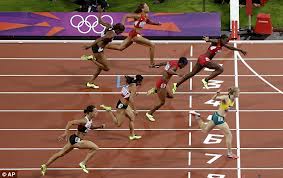 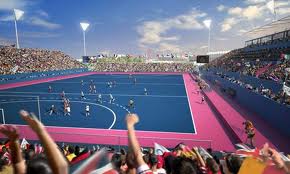 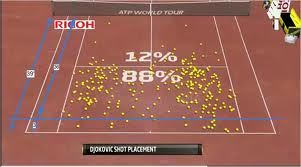 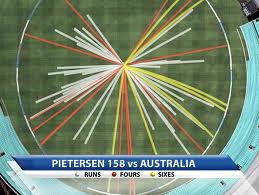 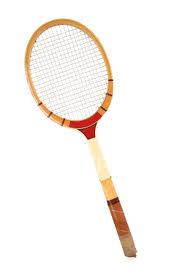 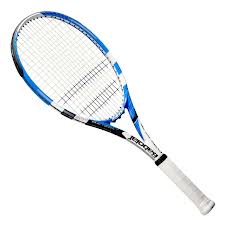 Advantages of using technology?
Ensure correct decisions are made
Fair competition
Players more confident in decisions
Less controversy?

Helps officials communicate with each other

Less pressure on official to make the final judgement
Less post-match criticism

Accurate Timing and measurements

Creates excitement in crowd waiting for decision
Allows players to officially challenge decisions

Ensures competition is more likely to happen
Artificial surfaces
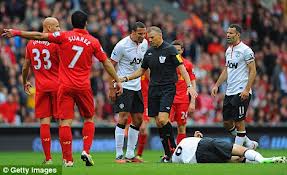 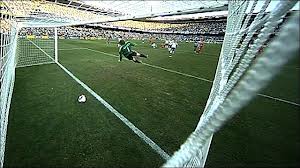 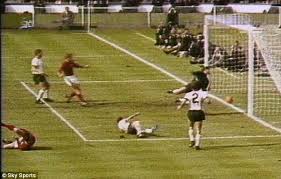 Goal Line technology
Disadvantages of using technology?
Changes the nature of the sport

Cost limits use of technology at events
Not consistent for all players or spectators
Lower level sport

Breaks in play can be disruptive for spectators if too long
Links back to media interest

Officials using technology can still be wrong
Technology can’t be used for everything- Reliance
Loss of respect of official’s decision being final

Specific technology used must be accurate
High level of reliability
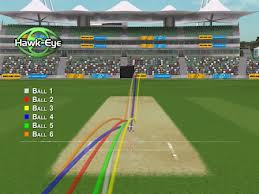 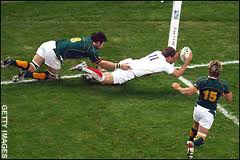